New Mexico Water Resources
Delivering Automated Evapotranspiration Data to the New Mexico Office of the State Engineer for Enhanced Water Resource Decision Making in New Mexico
Sol Kim (Team Lead)
Agustin Muniz
Trevor Mcdonald
Study Area & Study Period
New Mexico- Focus on eastern portion
2000 – Current
Benefits for:
Water Resource & Land Managers
Ranching/Agriculture
Fire Management & Emergency Response
Drought Assessment
[Speaker Notes: Study Area: New Mexico with more focus on the eastern portion of New Mexico. This area has suffered the brunt of the state’s drought and has rangeland, agriculture, and oil/gas industries
Study Period: Limited by the availability of certain data products]
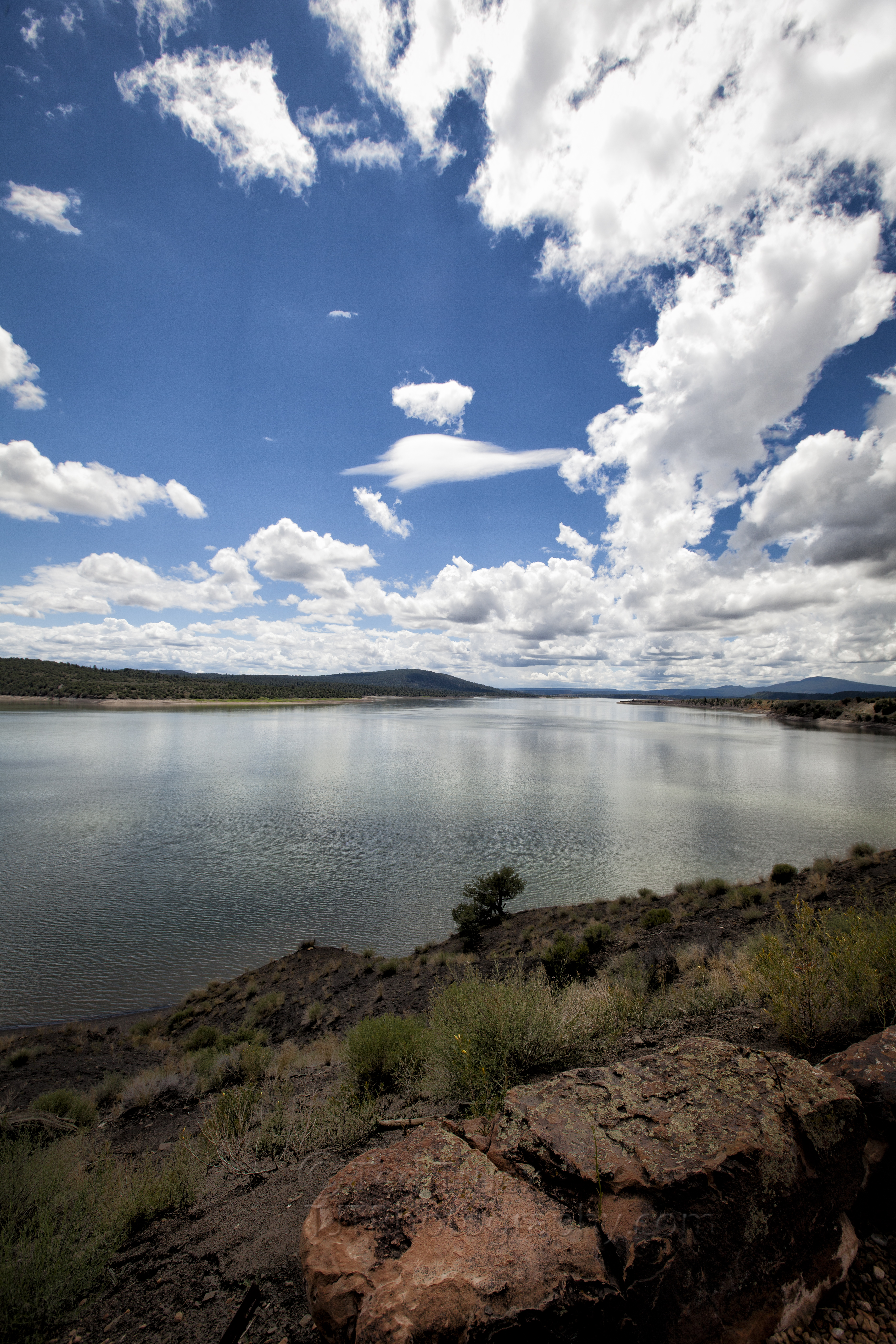 Community Concerns
New Mexico has suffered consistent drought conditions throughout the last decade
Decision makers need tools that facilitate accurate and timely rangeland condition assessments
Need for easily accessible, remotely-sensed evapotranspiration data
Objectives
Automate MODIS and NCEP data acquisition

Streamline evapotranspiration product generation

Disseminate product to New Mexico decision makers
NASA Satellites/Sensors
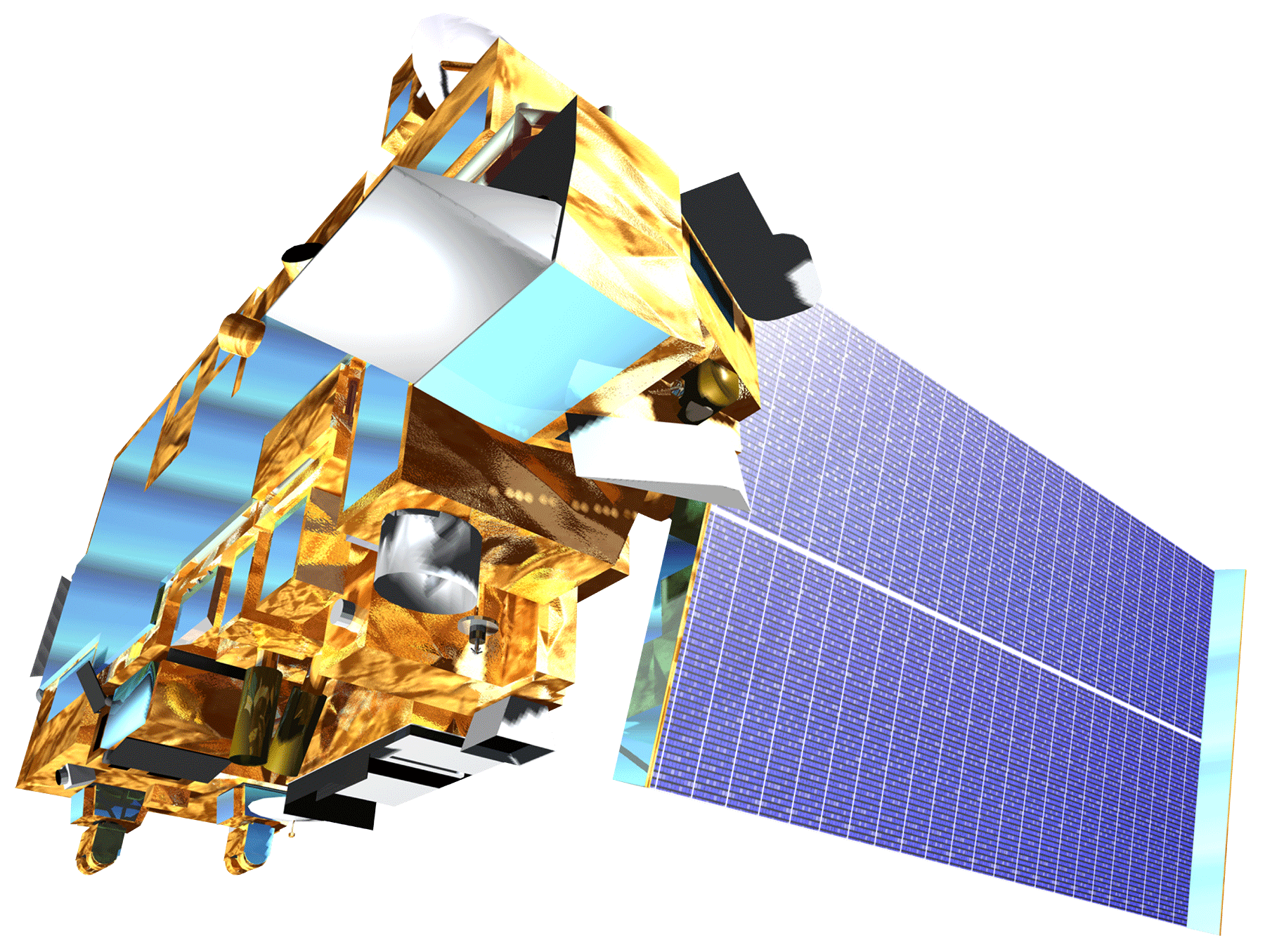 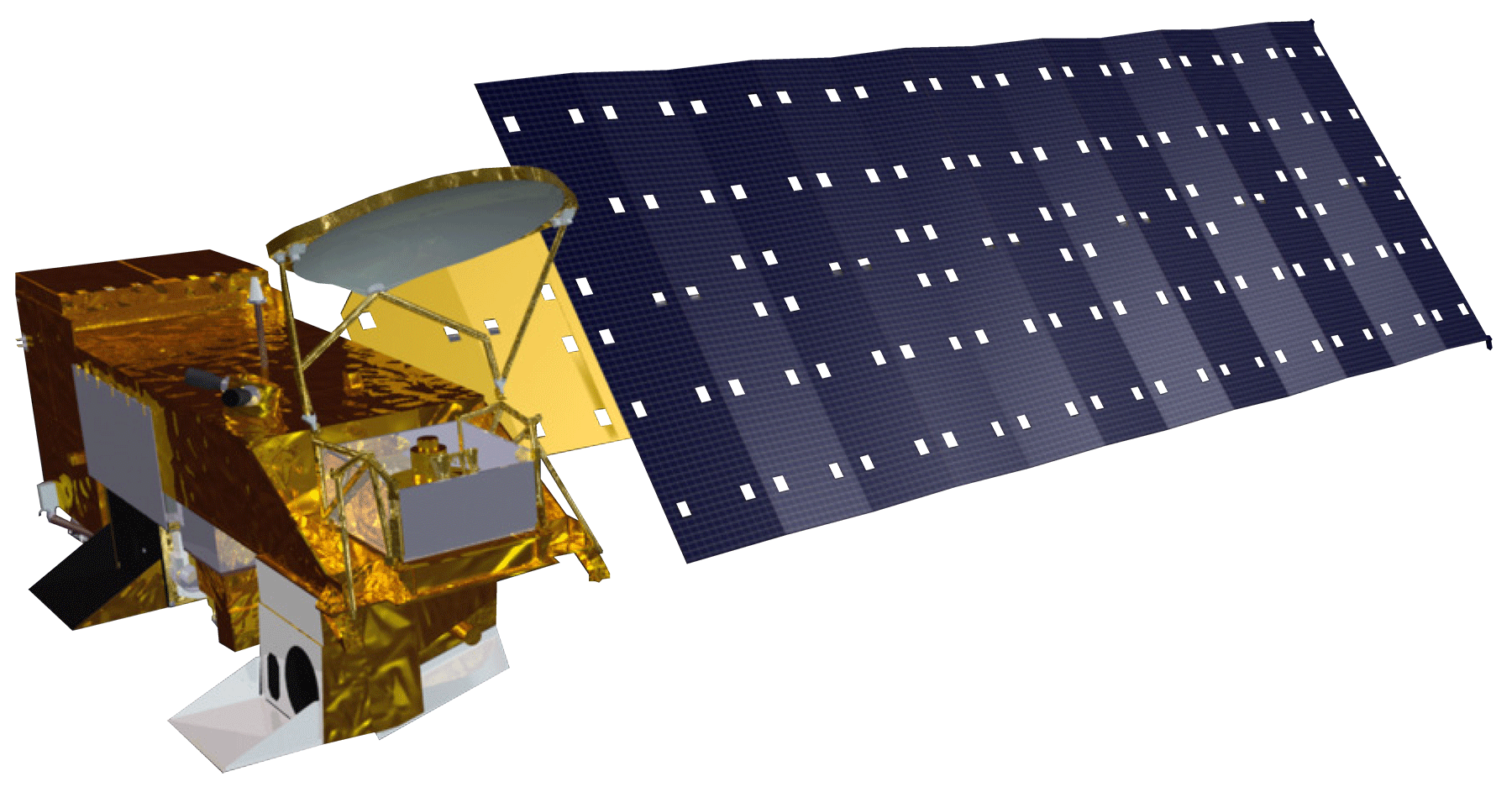 Satellites: Terra & Aqua
Sensor: Moderate Resolution Imaging Spectroradiometer (MODIS)
[Speaker Notes: Terra's orbit around the Earth is timed so that it passes from north to south across the equator in the morning, while Aqua passes south to north over the equator in the afternoon. Terra MODIS and Aqua MODIS are viewing the entire Earth's surface every 1 to 2 days, acquiring data in 36 spectral bands.]
Methodology
Data Retrieval
Pre-Processed Data
Data Conversion
ET Inputs
Internet
Web Server
ET Algorithm
ET Outputs
Databases
[Speaker Notes: The data pipeline architecture]
Methodology
From Swath Granules to Sinusoidal Tiles
Retrieve atmospheric MODIS data in swath granules
Grid each granule file onto a sinusoidal projection
For each sinusoidal tile, stitch together every granule that has overlap 
Subset out the tile’s domain
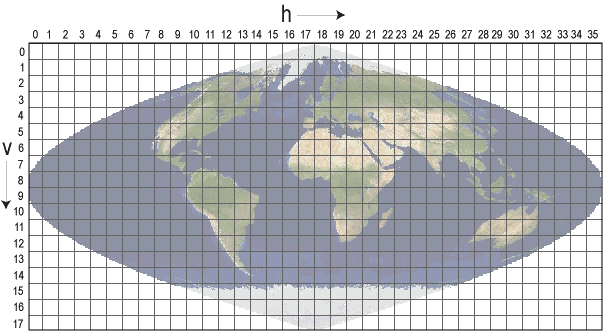 [Speaker Notes: Top image: Shows atmospheric MODIS swath granules. Level-2 MODIS atmospheric products are produced at a spatial resolution of either a 1 by 1 kilometer or a 5 by 5 kilometer (at nadir) pixel array. Each MOD06_L2 product file covers a five-minute time interval (based on the start time of each MODIS Level-1B granule). This means that for 5km resolution parameters, the output grid is 270 pixels in width by 406 pixels in length for nine consecutive granules.
Bottom image: There are 460 non-fill tiles, tiles are 10 degrees by 10 degrees at the equator.The tile coordinate system starts at (0,0) (horizontal tile number, vertical tile number) in the upper left corner and proceeds right (horizontal) and downward (vertical). The tile in the bottom right corner is (35,17).
Bottom image: Shows sinusoidal tiles used by MODIS land products.
Image Credits: http://modis-atmos.gsfc.nasa.gov/MOD06_L2/grids.html (top)]
Josh Fisher, NASA JPL
Greg Moore, NASA JPL
Manish Verma, CalTech
Advisors
Partner
John Longworth, New Mexico Office of the State Engineer
Others
Gwen Miller, DEVELOP Center Lead
Daniel Jensen, DEVELOP Assistant Center Lead
Christine Rains, DEVELOP Assistant Center Lead